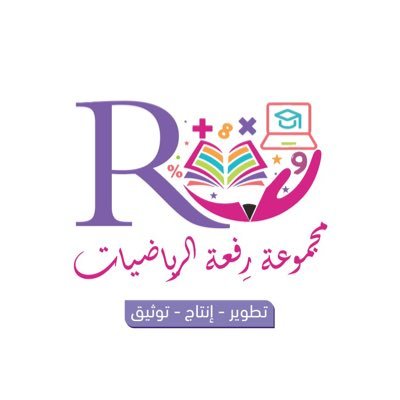 8 - 3
أحل المسألة
أرسم صورة
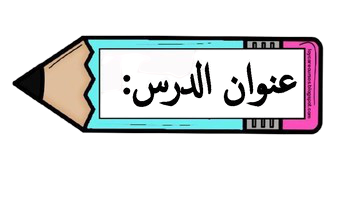 أ.أحـمـد الأحـمـدي  @ahmad9963
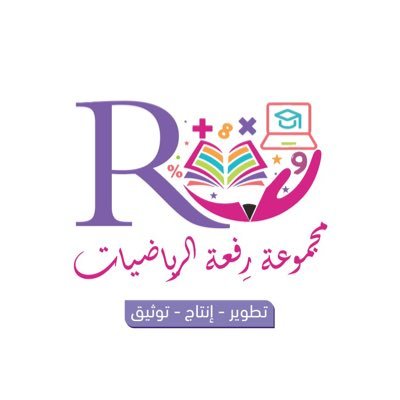 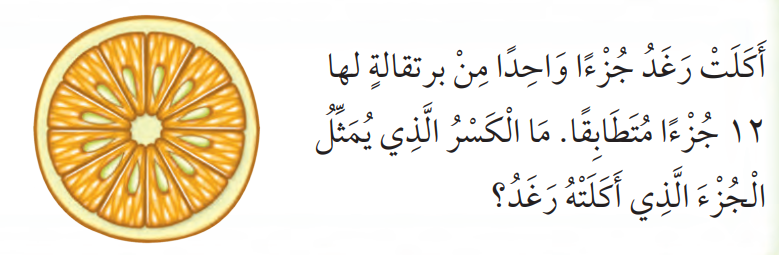 فكرة الدرس

أرسم صورة لأحل المسألة
أ.أحـمـد الأحـمـدي  @ahmad9963
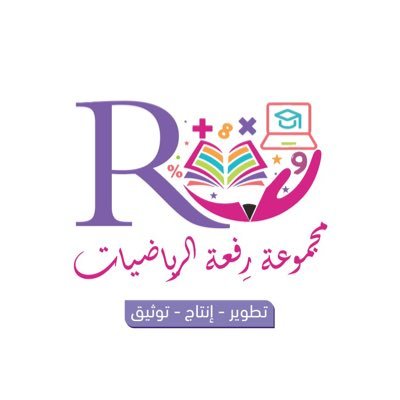 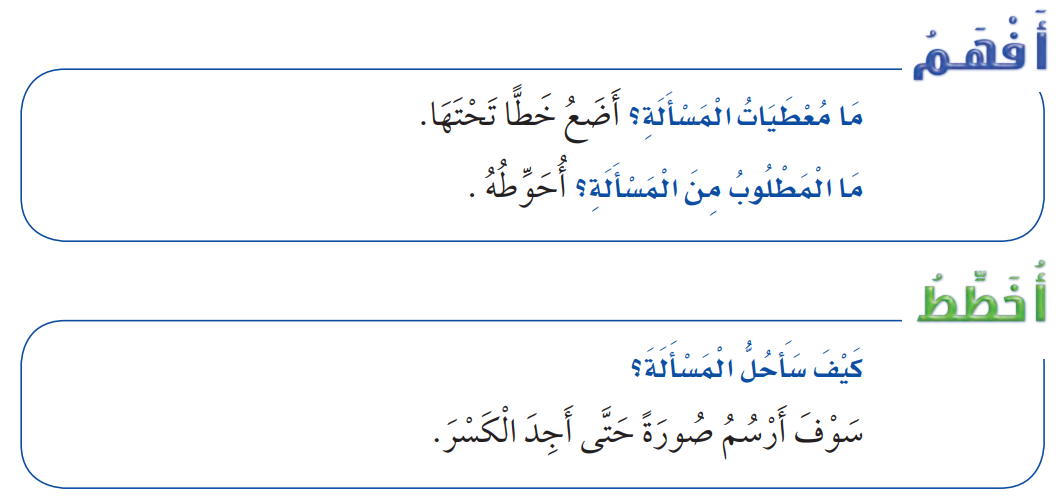 أ.أحـمـد الأحـمـدي  @ahmad9963
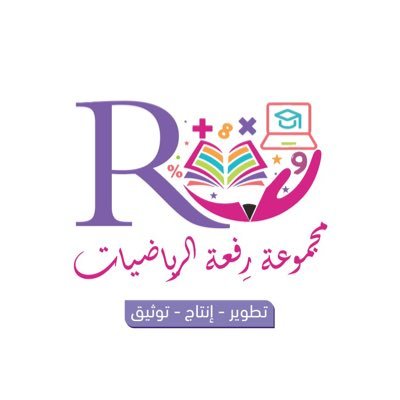 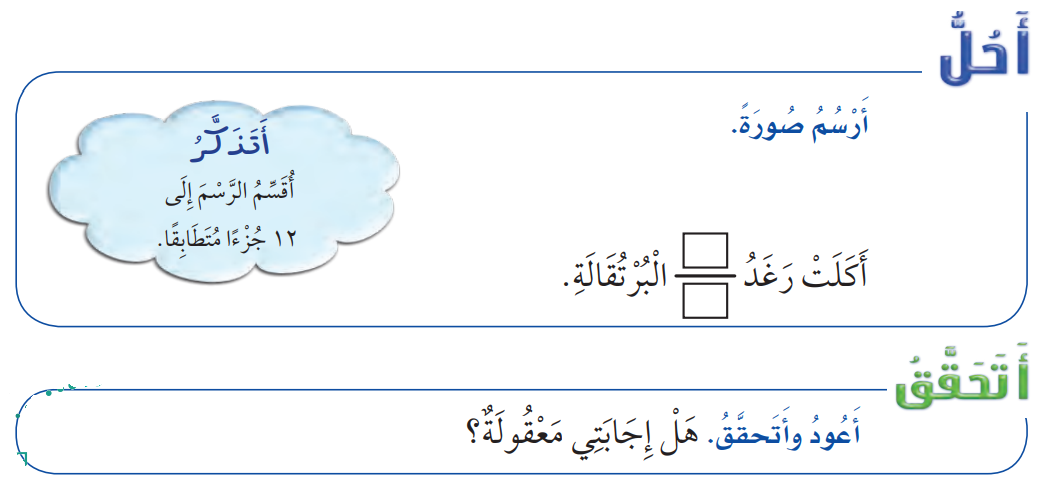 أ.أحـمـد الأحـمـدي  @ahmad9963
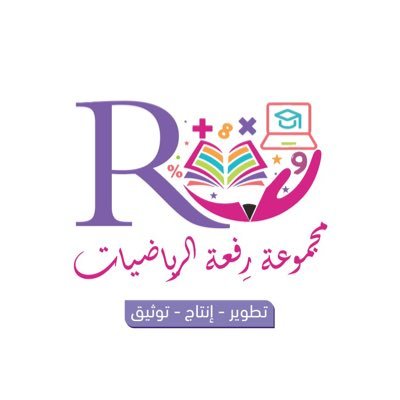 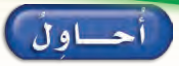 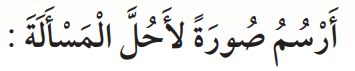 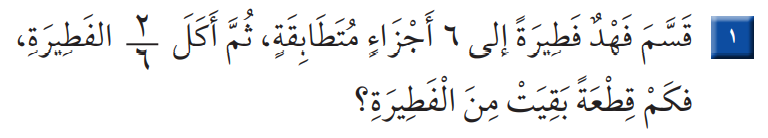 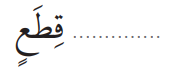 أ.أحـمـد الأحـمـدي  @ahmad9963
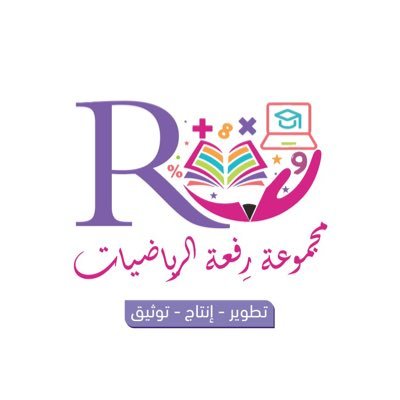 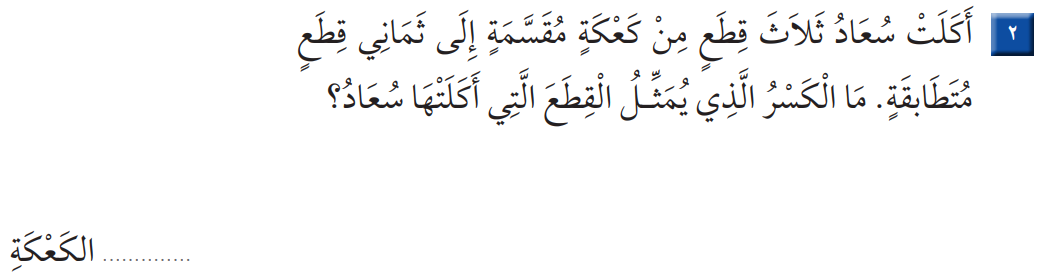 أ.أحـمـد الأحـمـدي  @ahmad9963
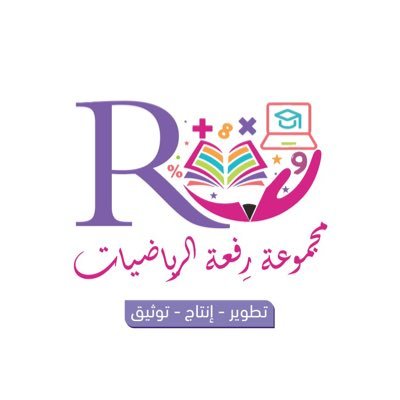 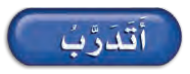 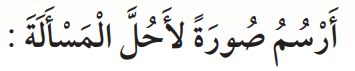 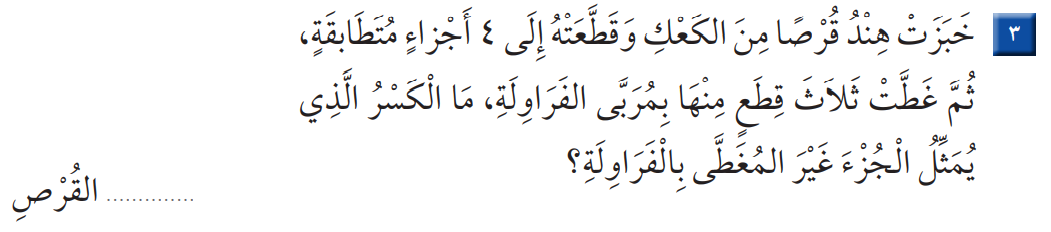 أ.أحـمـد الأحـمـدي  @ahmad9963
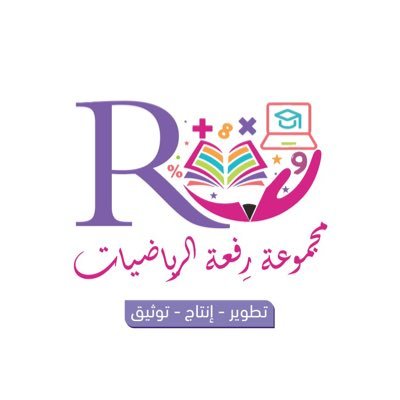 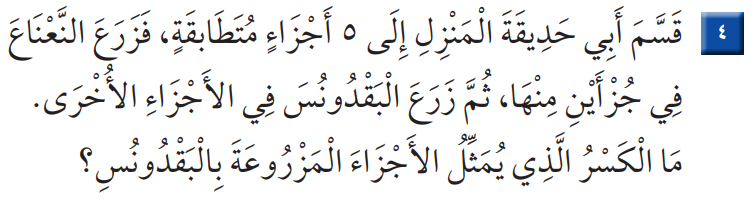 الحديقة
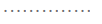 أ.أحـمـد الأحـمـدي  @ahmad9963